Logomaße: 17 * 4,6 cm
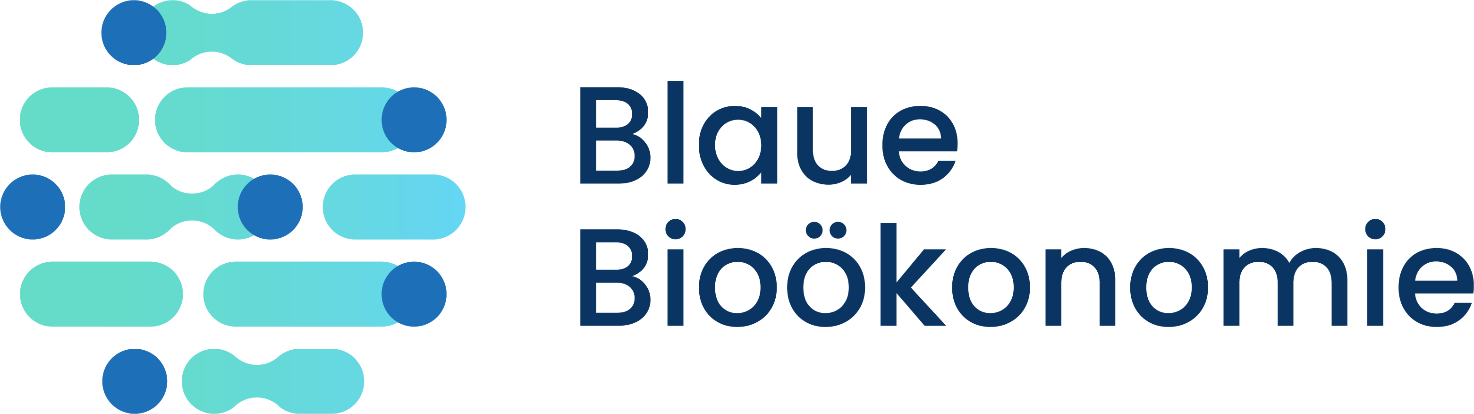 Projekt-spezifisches Logo nutzen
2,6 cm Schutzraum in jede Richtung um das Logo
Logomaße: 17 * 4,6 cm
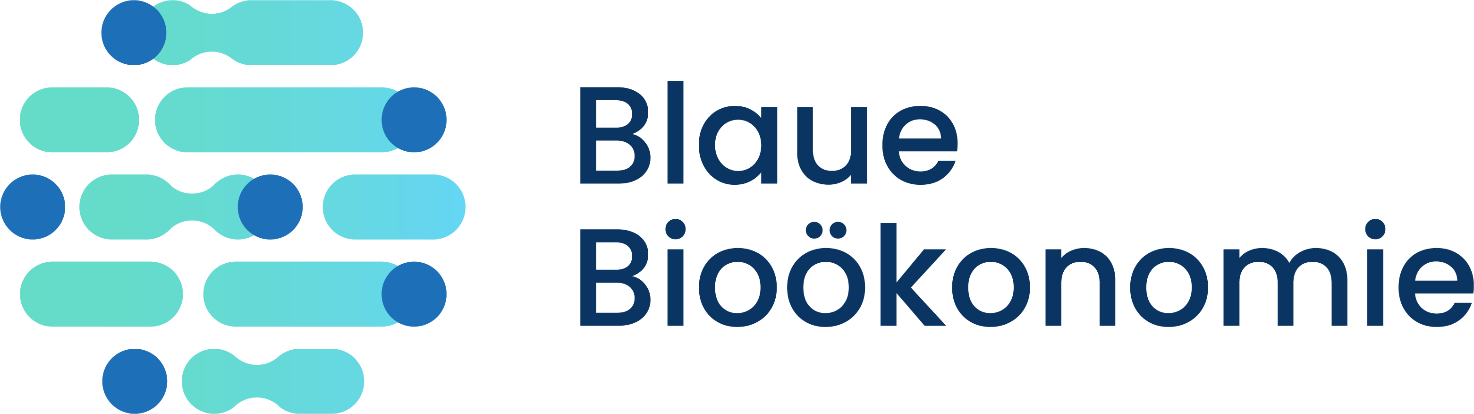 Projekt-spezifisches Logo nutzen
2,6 cm Schutzraum in jede Richtung um das Logo
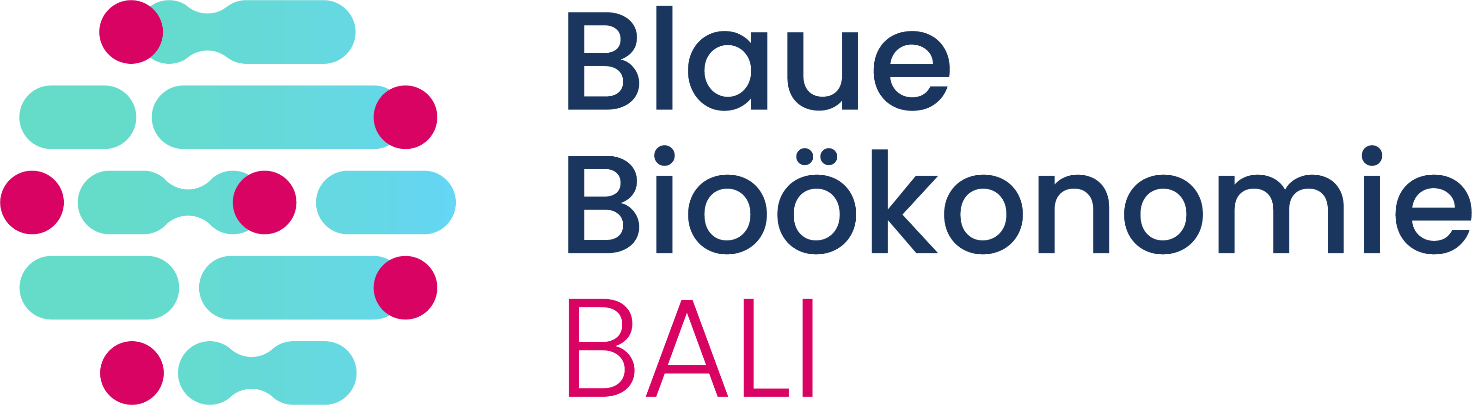 Algenverwertung
Materialforschung
BEISPIEL 1
MEERESALGEN ALS NEUE RESSOURCE
ALGEN ALS RESSOURCE FÜR FEINCHEMIKALIENBIORAFFINERIEKONZEPT FÜR ALGEN-BASIERTE INHALTSSTOFFE
BALI entwickelt neue Konzepte zur wirtschaftlichen und nachhaltigen,
also bioökonomischen, Nutzung regionaler Algenbiomassen.
Es werden neue Verfahren zur kombinierten Gewinnung von Fettsäuren, maßgeschneiderten Zuckerverbindungen und bioaktiven Sekundärmetaboliten aus Mikro- und Makroalgen untersucht. Vor allem bestimmte Zucker (Oligosaccharide) sind gefragte Feinchemikalien, die sich in Algenkultur entwickelt lassen.
In der Ostsee kultivierte und geerntete Braunalgen dienen als Quelle für die Extraktion von Wirkstoffen
Bestimmte Algeninhaltsstoffe werden zusätzlich auf ihre Aktivität als Enzymhemmer für Tyrosinase getestet, das für die Bildung des dunklen Hautfarbstoffs Melanin verantwortlich ist
Sie sind gefragte Inhaltsstoffe in hautaufhellender Kosmetik, die so erdölfrei produziert und für spezielle Märkte eingesetzt werden könnten
Wirkstoffe von Mikroalgen aus landbasierten Kulturen werden ebenfalls extrahiert und getestet
KONTAKTDATENProf. Dr. Thomas SchwederUniversität Greifswald
               schweder@uni-greifswald.de
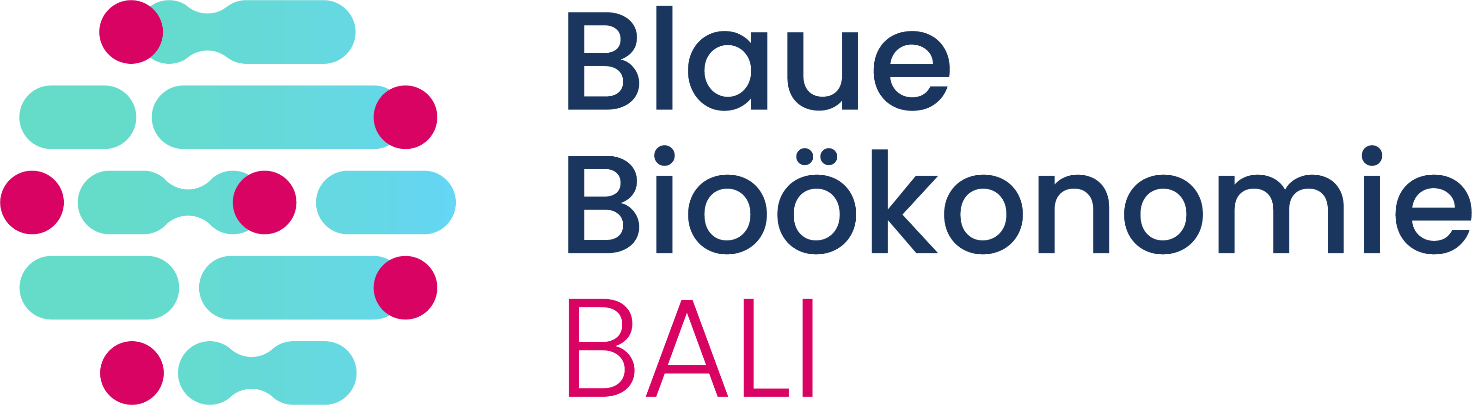 Algenverwertung
Materialforschung
BEISPIEL 2
MEERESALGEN ALS NEUE RESSOURCE
ALGEN ALS RESSOURCE FÜR FEINCHEMIKALIENBIORAFFINERIEKONZEPT FÜR ALGEN-BASIERTE INHALTSSTOFFE
BALI entwickelt neue Konzepte zur wirtschaftlichen und nachhaltigen,
also bioökonomischen, Nutzung regionaler Algenbiomassen.
In der Ostsee kultivierte und geerntete Braunalgen dienen als Quelle für die Extraktion von Wirkstoffen
Es werden neue Verfahren zur kombinierten Gewinnung von Fettsäuren, maßgeschneiderten Zuckerverbindungen und bioaktiven Sekundärmetaboliten aus Mikro- und Makroalgen untersucht. Vor allem bestimmte Zucker (Oligosaccharide) sind gefragte Feinchemikalien, die sich in Algenkultur entwickelt lassen.
Bestimmte Algeninhaltsstoffe werden zusätzlich auf ihre Aktivität als Enzymhemmer für Tyrosinase getestet, das für die Bildung des dunklen Hautfarbstoffs Melanin verantwortlich ist
Wirkstoffe von Mikroalgen aus landbasierten Kulturen werden ebenfalls extrahiert und getestet
Sie sind gefragte Inhaltsstoffe in hautaufhellender Kosmetik, die so erdölfrei produziert und für spezielle Märkte eingesetzt werden könnten
KONTAKTDATENProf. Dr. Thomas SchwederUniversität Greifswald
               schweder@uni-greifswald.de